The Impact of EnvironmentDampak Lingkungan
Understanding the Theory & Design of Organizations
Eleventh Edition
Richard L. Daft
©2013 Cengage Learning. All Rights Reserved. May not be scanned, copied or duplicated, or posted to a publicly accessible website, in whole or in part.
Lingkungan Organisasi
Semua elemen yang berada di luar Batas Org.

Berpotensi memberikan dampak terhadap seluruh atau sebagian badan Org.
Domain : Lingkungan yang terdampak 
Sectors atau subdivisi yang mengadung elemen yang sama
2
©2013 Cengage Learning. All Rights Reserved. May not be scanned, copied or duplicated, or posted to a publicly accessible website, in whole or in part.
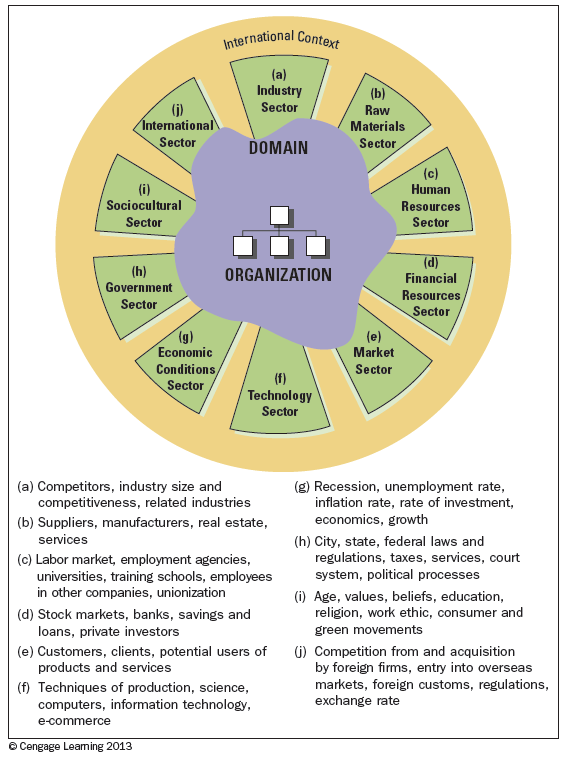 Lingkungan Suatu ORG.
©2013 Cengage Learning. All Rights Reserved. May not be scanned, copied or duplicated, or posted to a publicly accessible website, in whole or in part.
The Task Environment
Sektor dimana Org. berinteraksi langsung
biasanya disebut sektor “industry” dan pasar
Human Resources/SDM
Sektor Internasional
Sektor bahan mentah
4
©2013 Cengage Learning. All Rights Reserved. May not be scanned, copied or duplicated, or posted to a publicly accessible website, in whole or in part.
General Environment
Sektor yang mungkin tidak secara langsung  mempengaruhi operasi harian suatu perusahaan/Org.
Sektor pemerintah: Regulasi
Sektor Sosial-Budaya: the green movement
Kondisi Ekonomi: Resesi Global
Sektor Teknologi: Perubahan masif dan konstan
Sumber daya Finansial
Sangat penting bagi pengusaha
5
©2013 Cengage Learning. All Rights Reserved. May not be scanned, copied or duplicated, or posted to a publicly accessible website, in whole or in part.
International Environment
Dapat langsung berdampak pada banyak Org.
Semakin berperan penting
Perbedaan antara Operasi domestik dan Luar negeri
Semua Org. menghadapi ketidakpastian domestik dan global
6
©2013 Cengage Learning. All Rights Reserved. May not be scanned, copied or duplicated, or posted to a publicly accessible website, in whole or in part.
The Changing Environment
dimensi jenjang lingkungan:
Unstable
Homogeneous
Heterogeneous
Simple
Complex
Dimensi dapat diartikan sebagai :
Kebutuhan akan informasi tentang lingkungan
kebutuhan sumberdaya dari lingkungan
Organizations must cope with and manage uncertainty to be effective.
7
©2013 Cengage Learning. All Rights Reserved. May not be scanned, copied or duplicated, or posted to a publicly accessible website, in whole or in part.
Dimensi Lingkungan
Simple-complex: heterogeneity; Jumlah perbedaan dari elemen eksternalthe number of dissimilarity of external elements

Stable-Unstable: Jika Elemen dari suatu lingkungan bersifat dinamis
8
©2013 Cengage Learning. All Rights Reserved. May not be scanned, copied or duplicated, or posted to a publicly accessible website, in whole or in part.
Kerangka dalam mengkaji ketidakpastian lingkungan
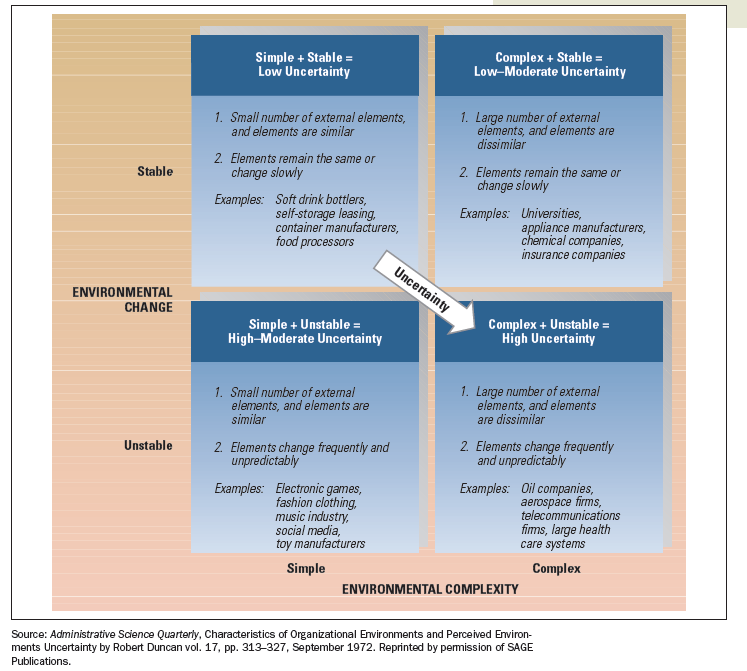 9
©2013 Cengage Learning. All Rights Reserved. May not be scanned, copied or duplicated, or posted to a publicly accessible website, in whole or in part.
Menyesuaikan Perubahan lingkungan
Org. perlu kesesuaian yang tepat antara  Struktur internal dan lingkungan eksternal
Penambahan Posisi dan Dept.
Menjalin Hubungan
Boundary-spanning roles
Business intelligence
Diferensiasi dan integrasi
Proses manajemen Organik vs mekanistik 
Perencanaan, Prakiraan, dan Cepat tanggap
10
©2013 Cengage Learning. All Rights Reserved. May not be scanned, copied or duplicated, or posted to a publicly accessible website, in whole or in part.
Pembedaan Dept. secara Org. untuk memenuhi kebutuhan sub-lingkungan(Sub-environments)
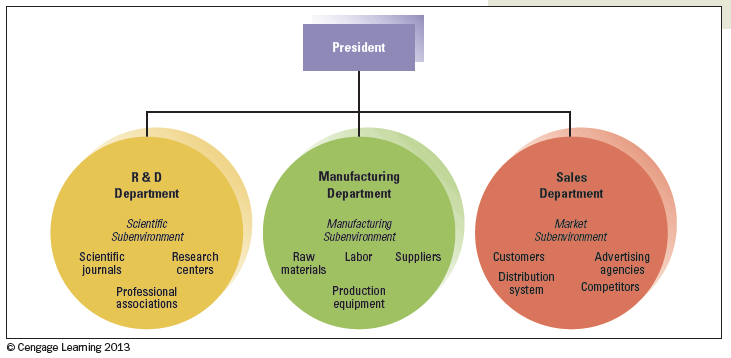 11
©2013 Cengage Learning. All Rights Reserved. May not be scanned, copied or duplicated, or posted to a publicly accessible website, in whole or in part.
Perbedaan Tujuan dan Orientasi antar Dept.
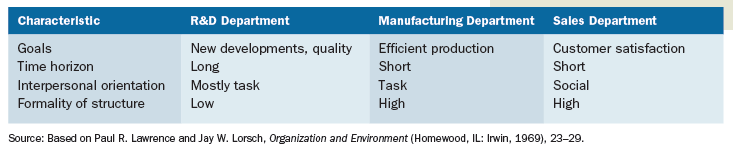 12
©2013 Cengage Learning. All Rights Reserved. May not be scanned, copied or duplicated, or posted to a publicly accessible website, in whole or in part.
Ketidakpastian Lingkungan dan  Organizational Integrators
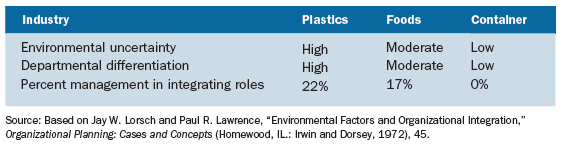 13
©2013 Cengage Learning. All Rights Reserved. May not be scanned, copied or duplicated, or posted to a publicly accessible website, in whole or in part.
Bentuk Organik dan mekanistik
Setiap tugas dikususkan
Tugas-tugas dirumuskan secara kaku
hirarki autoritas dan pengendalian yang ketat
Pengetahuan dan pengendalian tugas tersentralisasi
komunikasi berjalan vertikal
Setiap Karyawan berkontribusi terhadap tugas 
Tugas disesuaikan dan dirumuskan ulang sesuai kesepakatan tim
hirarki autoritas dan pengendalian yang lebih longgar
Pengetahuan dan pengendalian tugas tidak tersentralisasi
komunikasi berjalan Horizontal
14
©2013 Cengage Learning. All Rights Reserved. May not be scanned, copied or duplicated, or posted to a publicly accessible website, in whole or in part.
Kerangka Kontingensi terhadap ketidakpastian dan respon org.
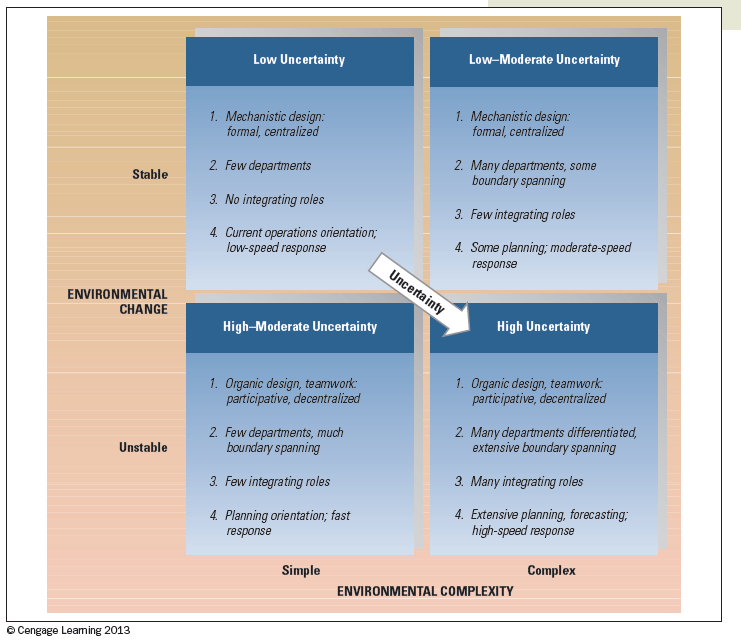 15
©2013 Cengage Learning. All Rights Reserved. May not be scanned, copied or duplicated, or posted to a publicly accessible website, in whole or in part.
Ketergantungan terhadap Sumber daya eksternal
Perspektif Ketergantungan Sumber daya berarti Org. bergantung terhadap lingkungan
Berusaha memperoleh kontrol terhadap sumberdaya untuk meminimalkan ketergantungan
Org. akan tidak berdaya jika sumber daya dikontrol oleh pihak luar
Meminimalkan ketidakberdayaan
Menjalin kerjasama dengan pihak luar jika sumber daya mulai langka diperoleh
16
©2013 Cengage Learning. All Rights Reserved. May not be scanned, copied or duplicated, or posted to a publicly accessible website, in whole or in part.
Mempengaruhi Sumber daya eksternal
Menyeimbangkan antara kerjasama dengan kemandirian
Memperoleh dan merubah atau Mengkontrol elemen dalam lingkungan
Membangun kerjasama dengan elemen kunci dari lingkungan
Membentuk lingkungan dengan cara mempengaruhi sektor kunci
17
©2013 Cengage Learning. All Rights Reserved. May not be scanned, copied or duplicated, or posted to a publicly accessible website, in whole or in part.
Mengorganisir strategi dalam mengontrol Lingkungan eksternal
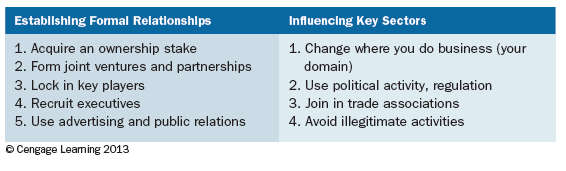 18
©2013 Cengage Learning. All Rights Reserved. May not be scanned, copied or duplicated, or posted to a publicly accessible website, in whole or in part.
Karakteristik Lingkungan dan tindakan Org.
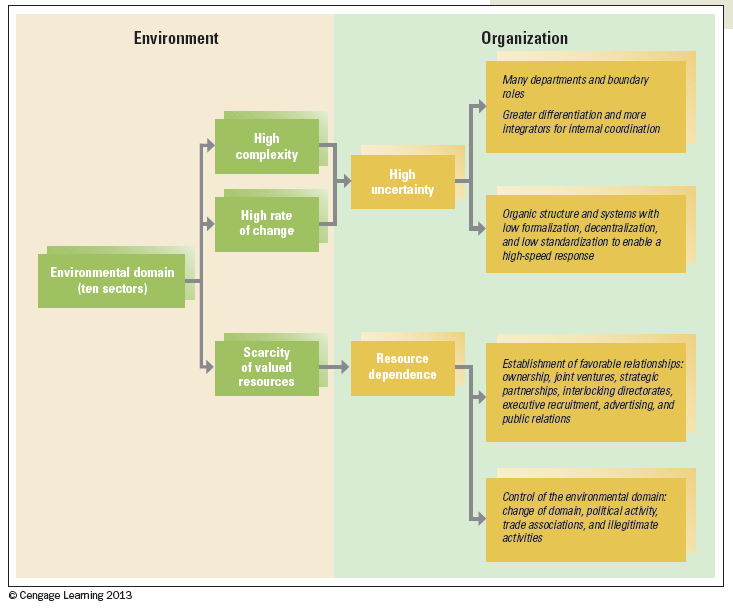 19
©2013 Cengage Learning. All Rights Reserved. May not be scanned, copied or duplicated, or posted to a publicly accessible website, in whole or in part.
Design Mendasar
Perubahan dan kompleksitas mempunyai implikasi besar terhadap Org. 
Ligkungan Organisasional berbeda-beda tergantung ketidakpastian dan ketergantungan sumberdaya
Tujuan suatu organisasi adalah mengelola efisiensi dan  keberlangsungan Org.
Manajer harus mengerti bagaimana lingkungan mempengaruhi struktur Org.
Ketika suatu resiko dirasa besar, Org. harus dapat mengupayakan untuk mengubah atau mempengaruhi lingkungan
Org. harus dapat menyesuaikan dan belajar dari Lingkungan
20
©2013 Cengage Learning. All Rights Reserved. May not be scanned, copied or duplicated, or posted to a publicly accessible website, in whole or in part.
Budaya dan Nilai Korporat
Understanding the Theory & Design of Organizations
Eleventh Edition
Richard L. Daft
©2013 Cengage Learning. All Rights Reserved. May not be scanned, copied or duplicated, or posted to a publicly accessible website, in whole or in part.
apa itu budaya?
Nialai, norma, tuntunan, dan pemahaman yang dibagikan oleh tiap anggota dalam suatu Org. 
diturunkan/diajarkan ke anggota baru sebagai cara yang berfikir, merasa dan berperilaku yang benar

2 tingkatan budaya org.
Simbol-simbol
Nilai pokok
22
©2013 Cengage Learning. All Rights Reserved. May not be scanned, copied or duplicated, or posted to a publicly accessible website, in whole or in part.
tingkatan budaya Korporat
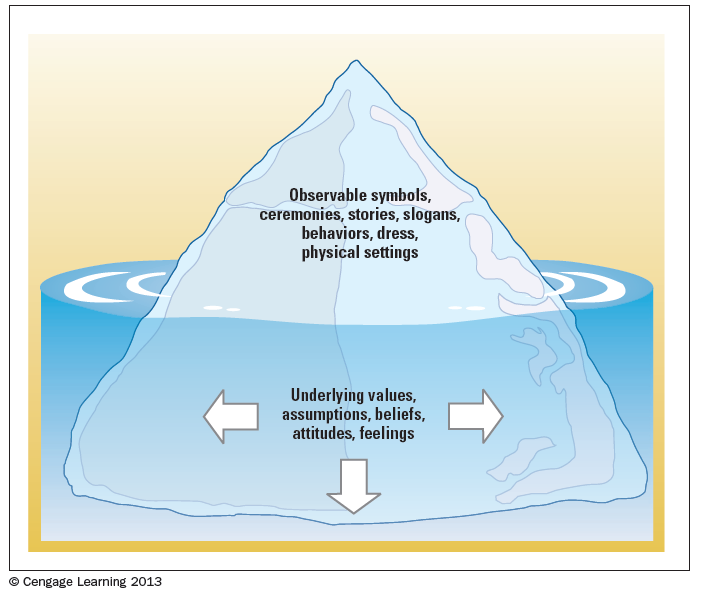 ©2013 Cengage Learning. All Rights Reserved. May not be scanned, copied or duplicated, or posted to a publicly accessible website, in whole or in part.
Latar belakang dan Tujuan Budaya
Memberikan keterikatan terhadap indetitas Org.
2 fungsi penting dalam Org.:
Untuk menyatukan antar anggota sehingga masing-masing tahu bagaimana saling terjadi keterikatan
Membantu Organisasi menyesuaikan lingkungan External
Internal Integration/Integrasi Internal – identitas bersama dan cara bekerjasama
External Adaption/Penyesuaian external – bagaimana Org. mencapai tujuan serta menjalin hubungan dengan pihak luar
24
©2013 Cengage Learning. All Rights Reserved. May not be scanned, copied or duplicated, or posted to a publicly accessible website, in whole or in part.
Aspek yang tampak dari Budaya Org.
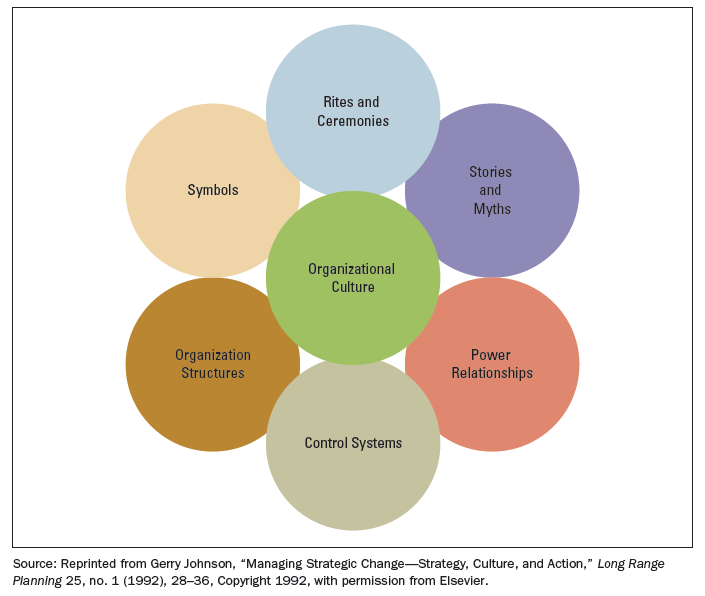 25
©2013 Cengage Learning. All Rights Reserved. May not be scanned, copied or duplicated, or posted to a publicly accessible website, in whole or in part.
Bagan Org. dalam  Nordstrom
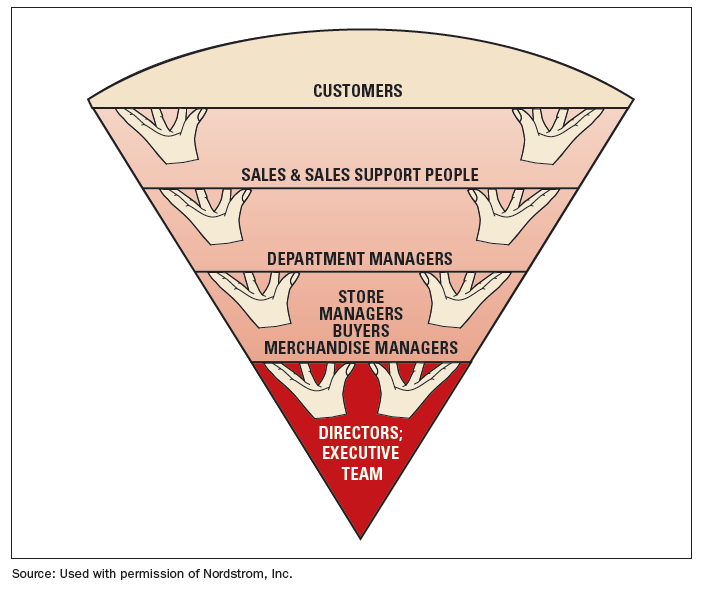 Struktur Nordstrom’s menitikberatkan pada bagaimana manajemen atas menguatkan dan mendukung hingga karyawan di tingkat dasar.
26
©2013 Cengage Learning. All Rights Reserved. May not be scanned, copied or duplicated, or posted to a publicly accessible website, in whole or in part.
Design dan Budaya Org.
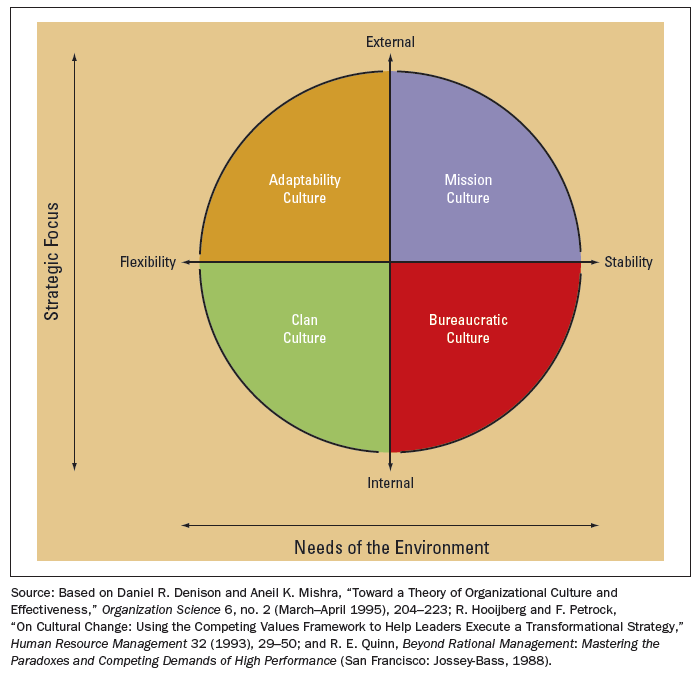 Manajer mengharapakan budaya korporat yang dapat mendorong agar startegi dan design struktural dapat efektif dalama Lingkungan.
©2013 Cengage Learning. All Rights Reserved. May not be scanned, copied or duplicated, or posted to a publicly accessible website, in whole or in part.
Kekuatan Budaya dan Subkultur Org.
Kekuatan Budaya adalah tingkat kesepakatan antar anggota org. terhadap suatu nilai
Subkultur menggambarkan masalah, tujuan, dan pengaaman dari suatu tim atau dept.
Masing-masing dept. bisa saja mempunyai norma-norma yang berbeda
28
©2013 Cengage Learning. All Rights Reserved. May not be scanned, copied or duplicated, or posted to a publicly accessible website, in whole or in part.
Budaya, pembelajaran dan performa Org.
Budaya sangat penting dalam proses belajar dan berinovasi 

Budaya adaptif yang kuat biasanya menggabungkan nilai-nilai dibawah ini :
Kesatuan lebih penting daripada individu
Kesetaraan dan kepercayaan merupakan nilai utama
Budaya mendorong perubahan, penghadapan resiko, dan perbaikan
29
©2013 Cengage Learning. All Rights Reserved. May not be scanned, copied or duplicated, or posted to a publicly accessible website, in whole or in part.
Nilai Etika dan Tanggungjawab sosial
Etika
Etika merujuk pada kode nilai dan prinsip moral yang mengatur perilaku suatu individu atau grup berkenaan dengan benar dan salah

Etika Manajerial
etika memutuskan diluar kebiasaan yang di atur oleh hukum
Etika Manajerial menuntun dalam pengambilan keputusan dan perilaku seorang manajer
30
©2013 Cengage Learning. All Rights Reserved. May not be scanned, copied or duplicated, or posted to a publicly accessible website, in whole or in part.
Sumber Etika dalam Tindakan dan Prinsip Individu
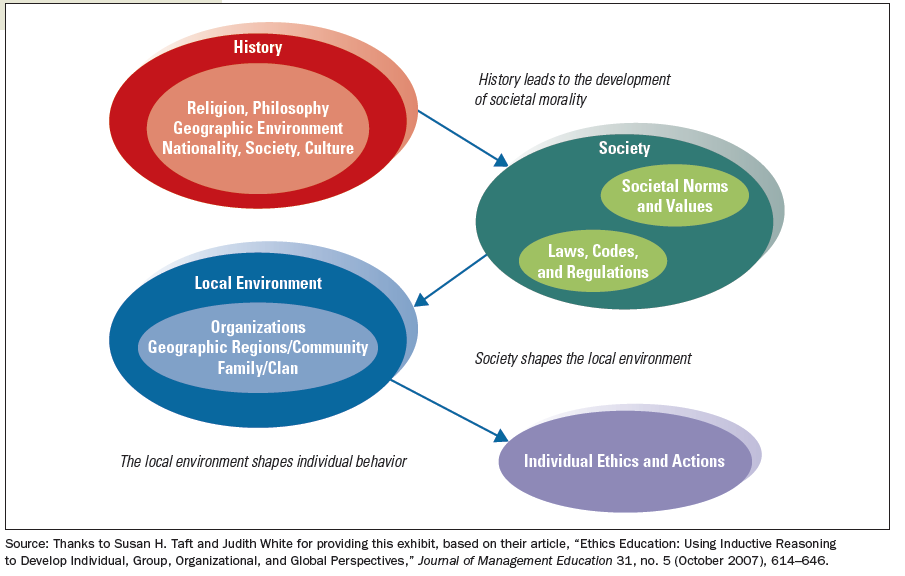 31
©2013 Cengage Learning. All Rights Reserved. May not be scanned, copied or duplicated, or posted to a publicly accessible website, in whole or in part.
Hubungan antara aturan hukum dan standar etika
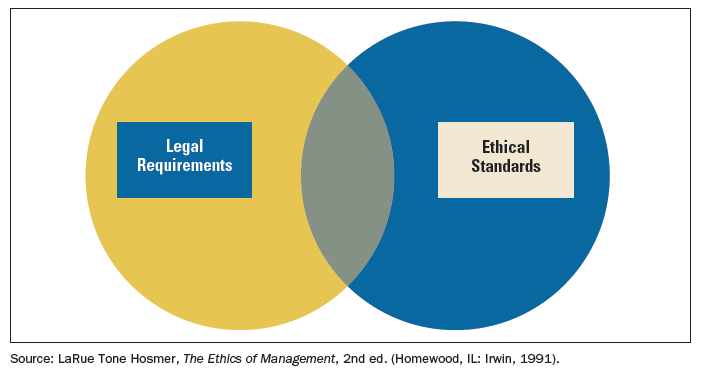 32
©2013 Cengage Learning. All Rights Reserved. May not be scanned, copied or duplicated, or posted to a publicly accessible website, in whole or in part.
Bagaimana manajer membentuk budaya dan etika
Kepemimpinan berdasar-nilai
Sistem dan struktur Formal
Strukture
Mekanisme pengungkapan
KOde Etik
Program pelatihan
Manajer memainkan peran penting dalam mencontohkan dan memimpin secara beretika
33
©2013 Cengage Learning. All Rights Reserved. May not be scanned, copied or duplicated, or posted to a publicly accessible website, in whole or in part.
Karakteristik Kepemimpinan berdasar-nilai
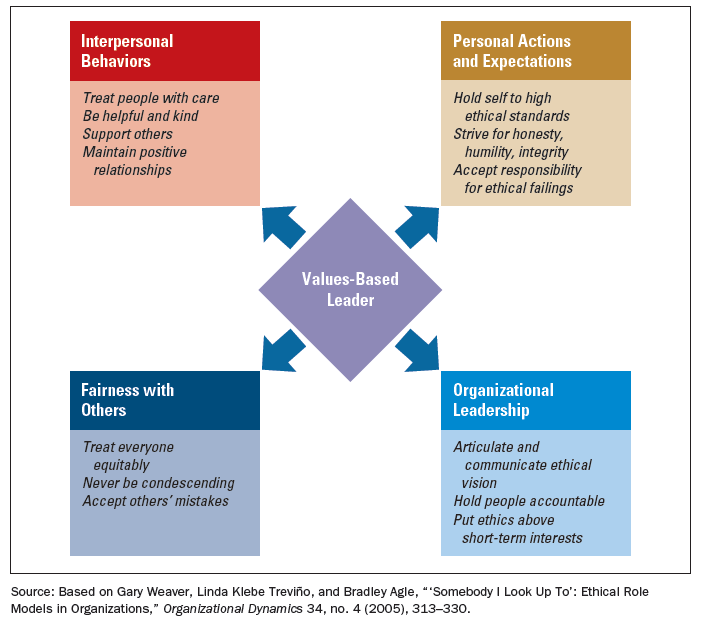 34
©2013 Cengage Learning. All Rights Reserved. May not be scanned, copied or duplicated, or posted to a publicly accessible website, in whole or in part.
Etika dan Budaya korporat dalam suatu lingkungan global
Lingkungan global menghadirkan tantangan dalam etika
Tiap Negara mempunyai sikap dan kepercayaan yang berbeda
Komponen yang membentuk budaya global:
nilai nasional lebih dari multikultur
Mendasarkan status secara merit dibandingkan nasionaliti
Manajer harus mampu berfikir luas tentang etika
Audit Sosial mengukur dan melaporkan dampak lingkungan, sosial dan etika dari operasi perusahaan
35
©2013 Cengage Learning. All Rights Reserved. May not be scanned, copied or duplicated, or posted to a publicly accessible website, in whole or in part.
Desain Dasar
Nilai Budaya dan etika membantu menentukan dasar sosial suatu org. dan berkontribusi dalam kesuksesan
Manajer dapat menggunakan ritual, seremonial, simbol, struktur, sistem kontrol, dan kekuatan hubungan dalam rangka memberikan pengaruh budaya
Subkultur mungkin timbul bahkan dalam budaya yang kuatStrong cultures can be constructive or non-constructive
Etika manajerial dan tanggungjawab korporat merupakan aspek pentik dari nilai Org.
Manajer dapat membentuk budaya dan etika melalui sistem formal
Audit sosial merupakan tool penting dalam menjaga standar etika
36
©2013 Cengage Learning. All Rights Reserved. May not be scanned, copied or duplicated, or posted to a publicly accessible website, in whole or in part.